Цікаві факти про акул
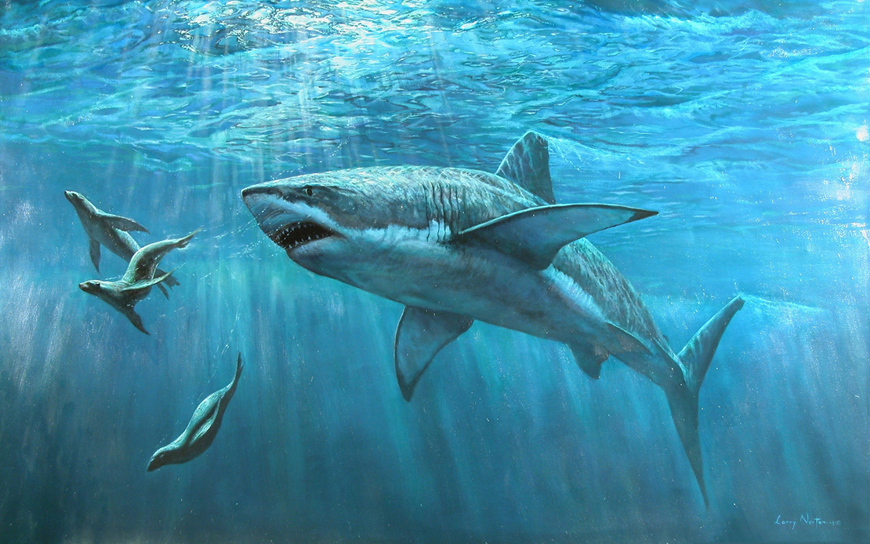 Підготував керівник гуртка
Шак Д.В.
Акули є санітарами морів і океанів. Крім полювання вони поїдають всю падаль яку знаходять.
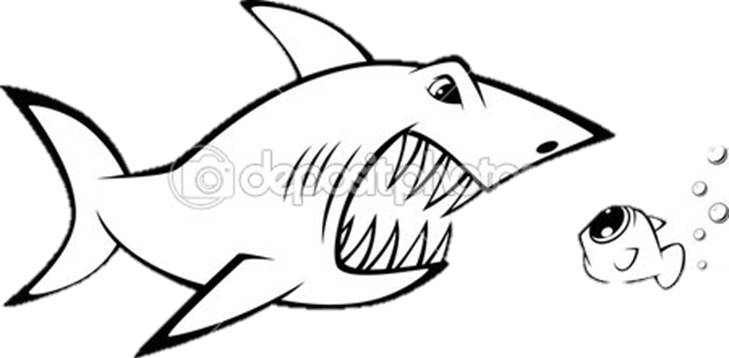 Ці хижі риби мають дуже розвинений нюх і зір, а також вміють вловлювати електромагнітні імпульси.
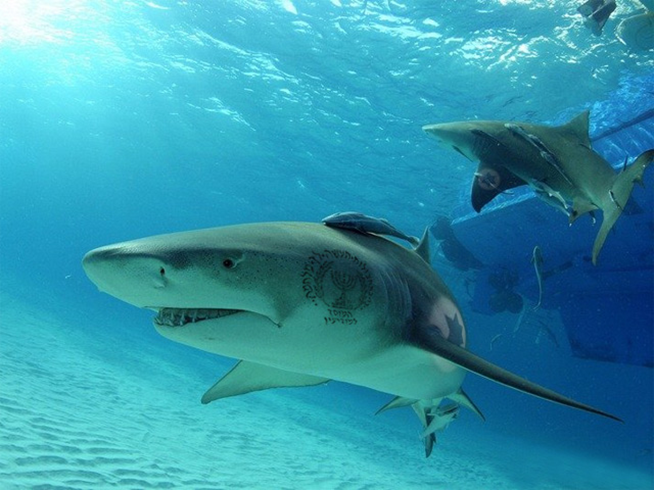 Акули здатні вирощувати нові зуби в замін старим і випавшим. Не дивлячись на стан здоров’я і те, скільки рибі років, нові зуби будуть виростати на місці втрачених.
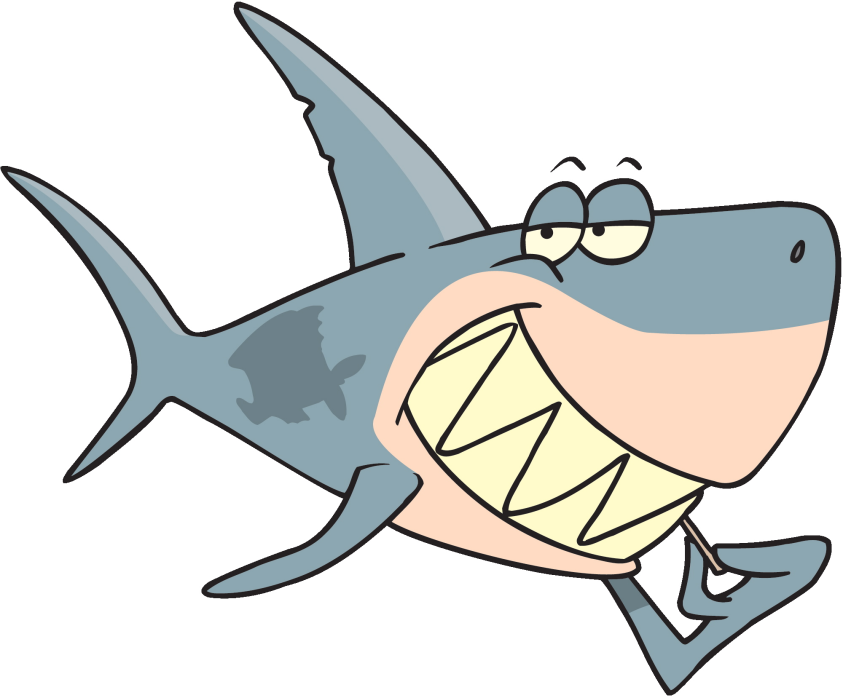 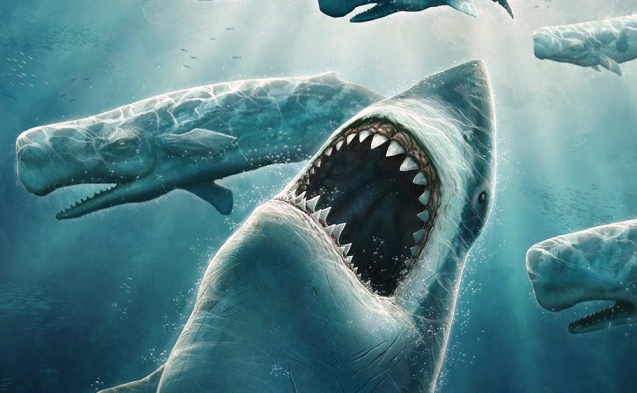 Акули не відчувають біль. В їх товстій шкірі дуже мало рецепторів, але це не є основною причиною.
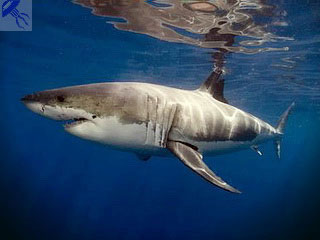 Акули частіше атакують чоловіків, ніж жінок і ніхто не може пояснити чому.
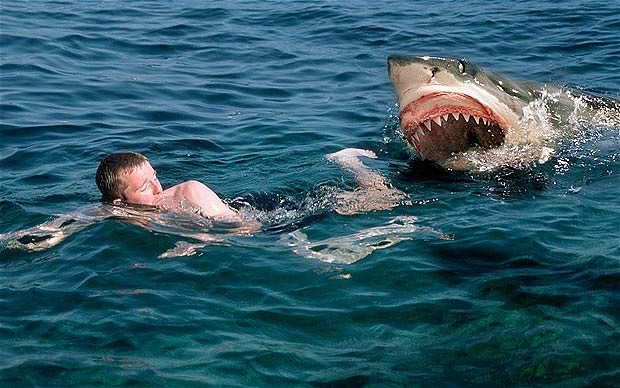 Дякую за увагу